Gameshow Heavenfor Husbands
Team Thundercats MallEntertainment
Alicia | Daniel | Paul | Tobias
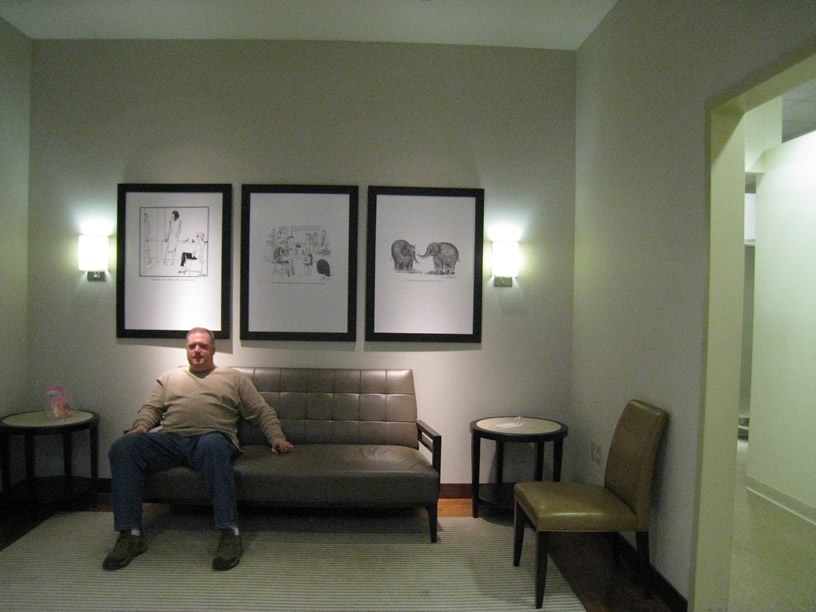 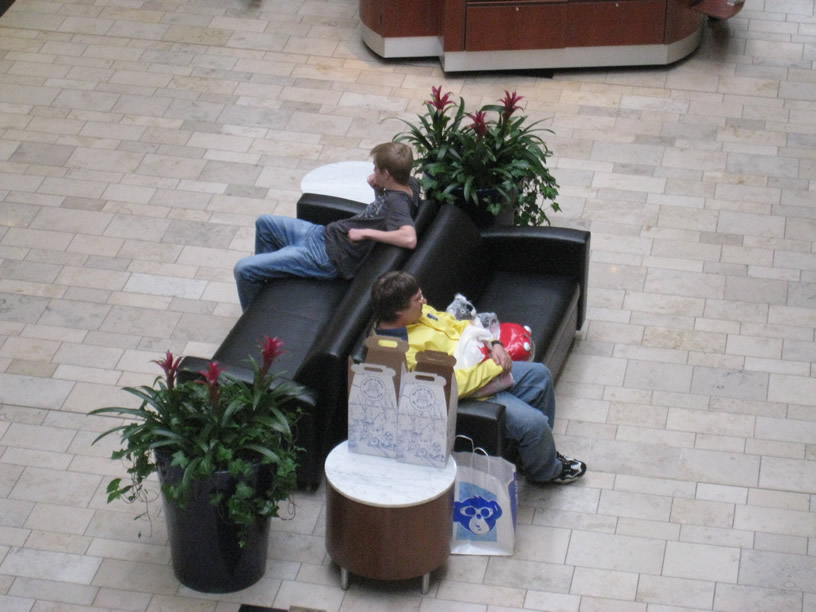 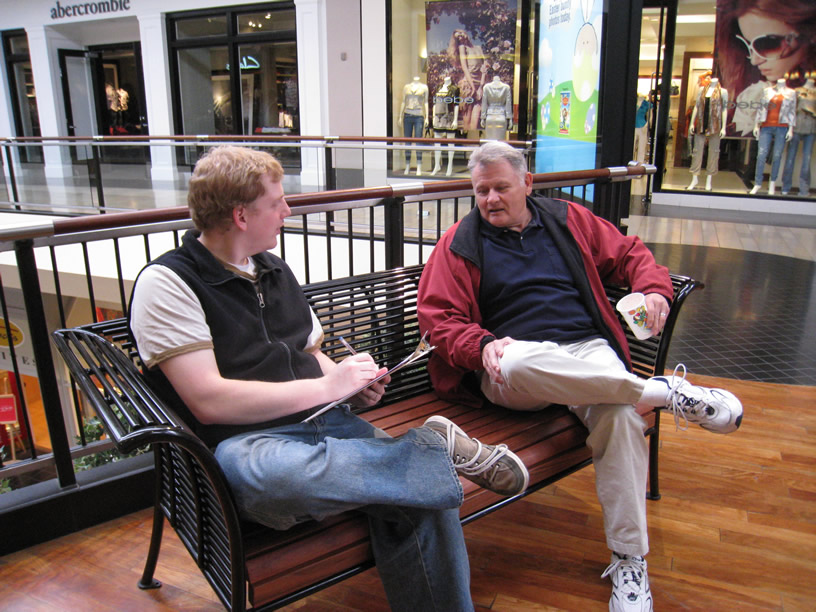 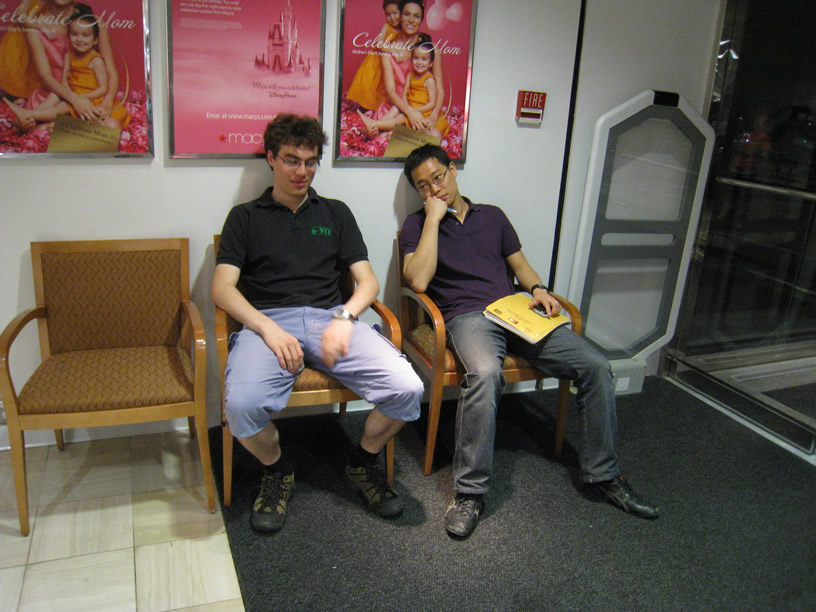 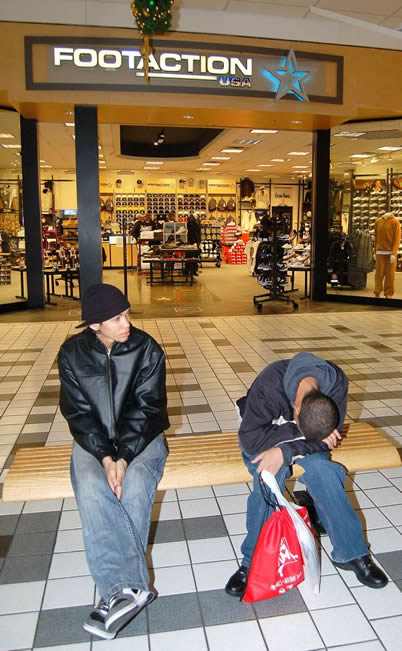 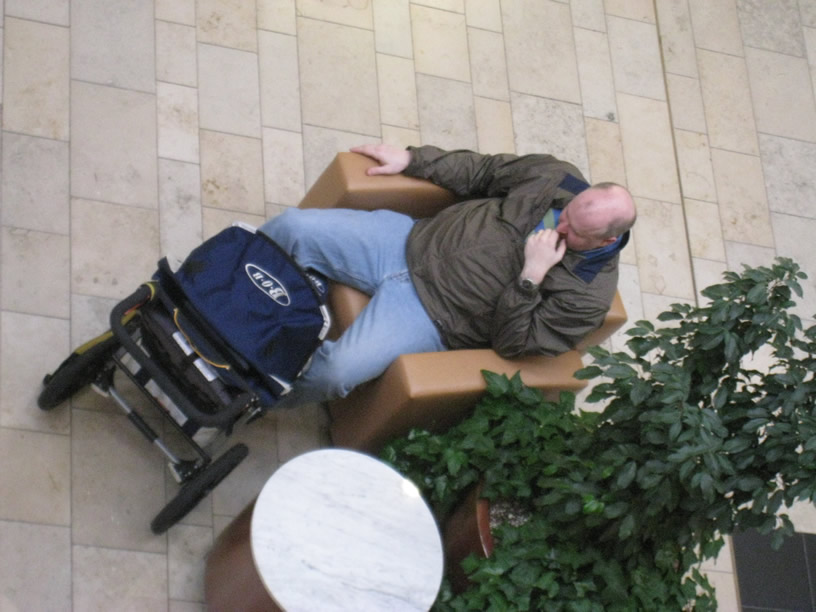 Vision
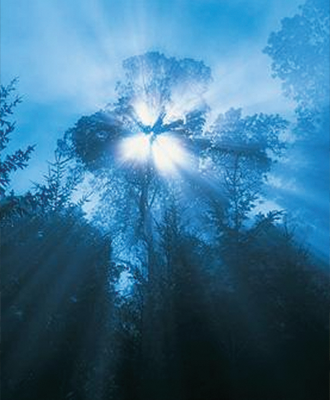 Make waiting at malls more enjoyable

This will enhance their experience about shopping and their relationship benefits from that

Malls will get more customers
User Research
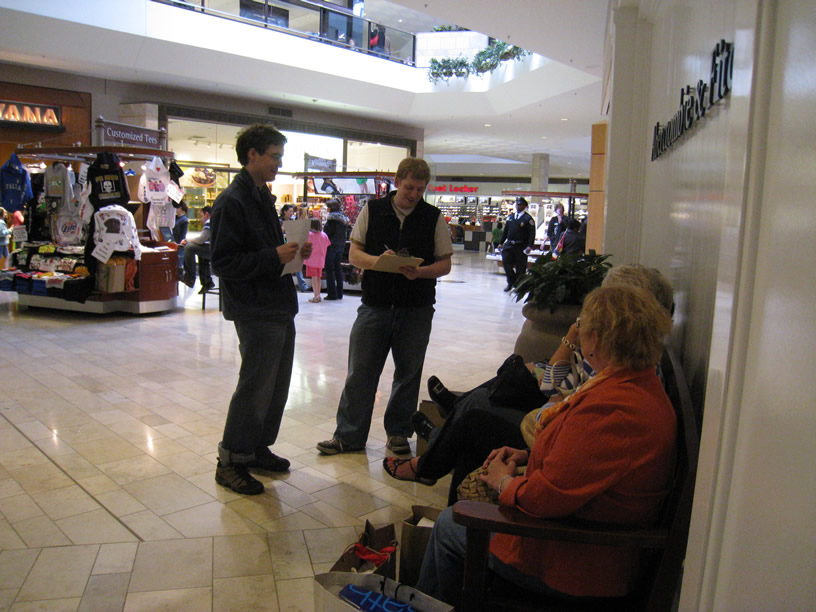 Observed and interviewed people
Waiting inside of stores
Waiting in common waiting areas

Directed storytelling
How long have you been waiting?
Do you come here often?
Who are you waiting for?
Do you know how long you will still wait?
What are you doing?
Main Activities
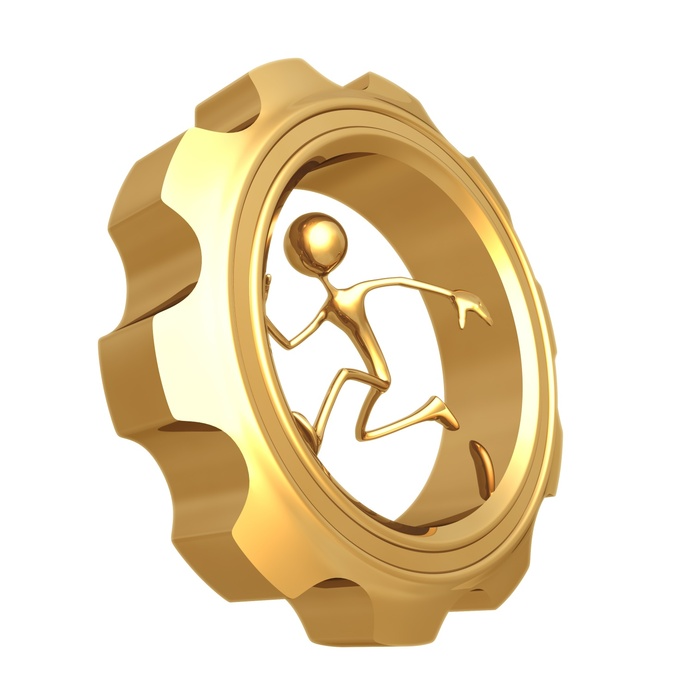 "People watching"
Getting something to drink, or thinking about it.
Playing with cell phones.
Thinking about other things they could go and do.
People in groups like to talk to each other
Needs Model
Concept Generation
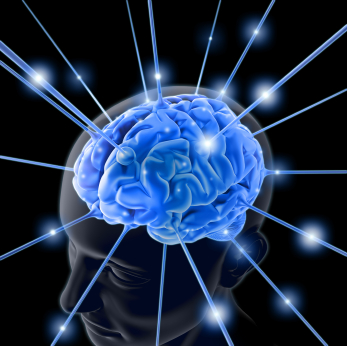 “Traditional” brainstorming about product ideas

Categories formed (games, drawing, watching, etc.)
Concept Generation
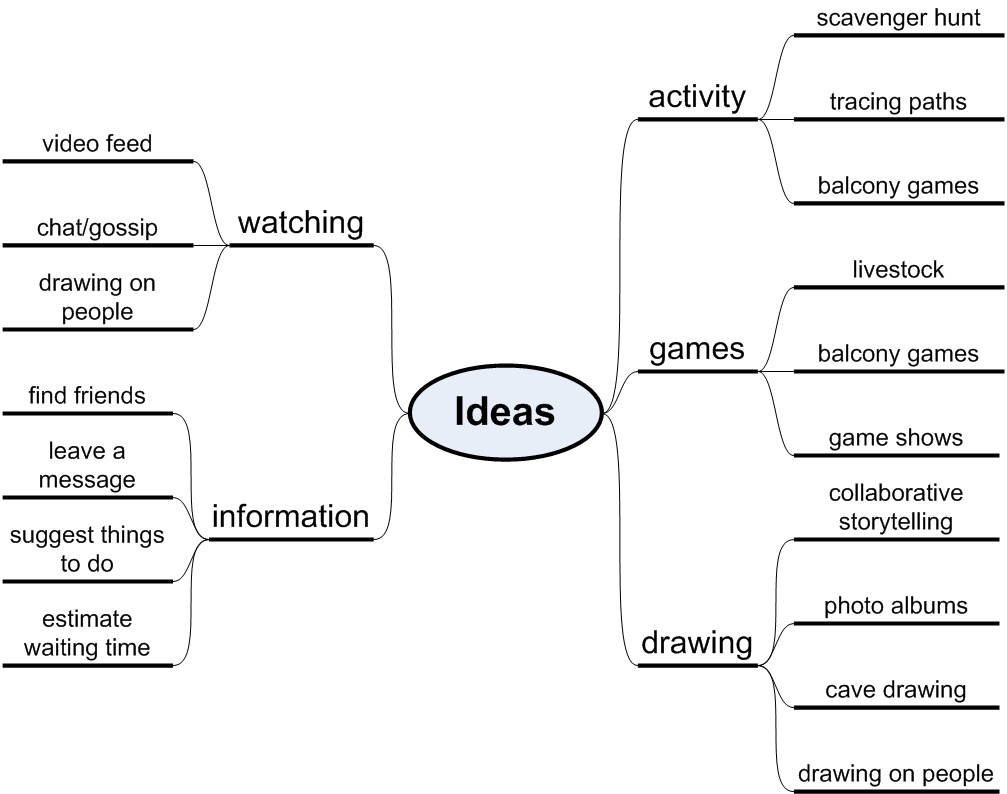 Concept Generation
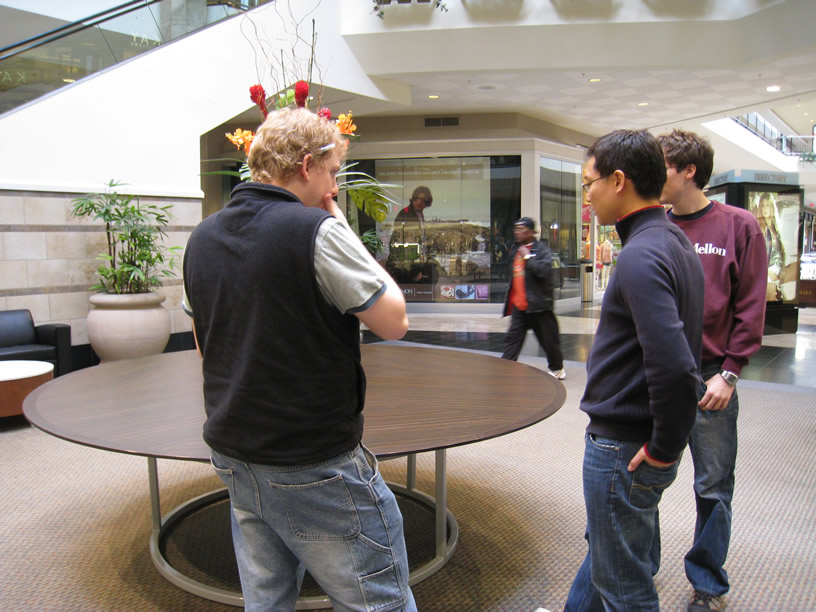 Another brainstorming at the mall
To see possible interactions
Formfactors
Also for new ideas
We finally picked…
Livestock
Drawing on people
Tracing paths
Cave drawing
Game shows
Find friends at mall
Estimating waiting time and then Recommend activities
Balcony games
Photo albums
Livestock
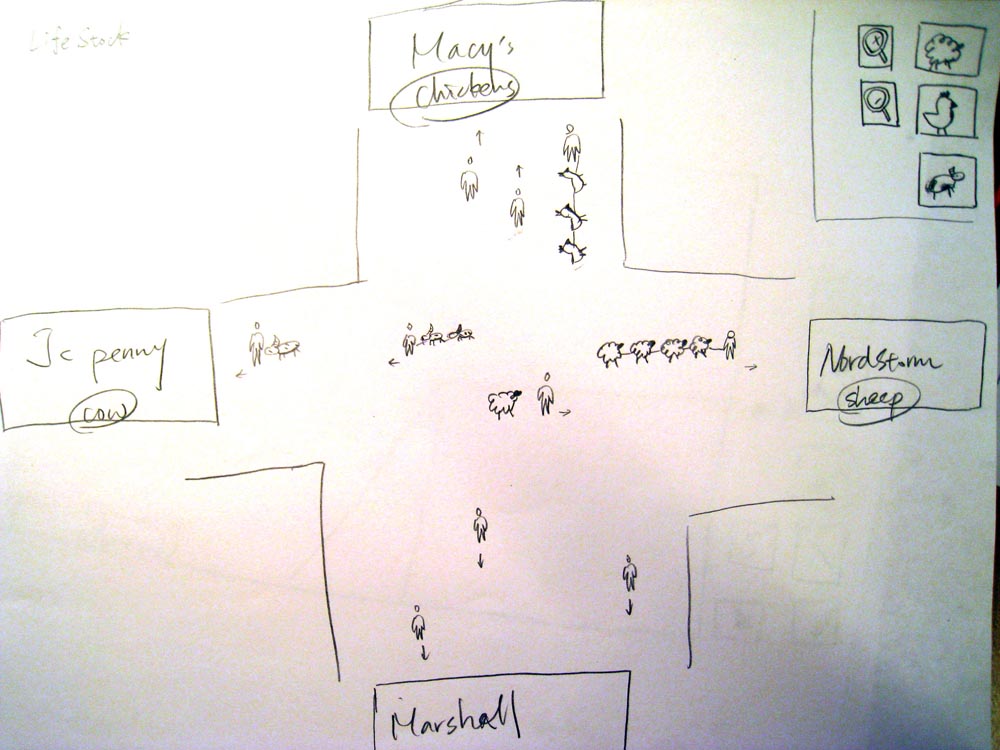 Drawing on People
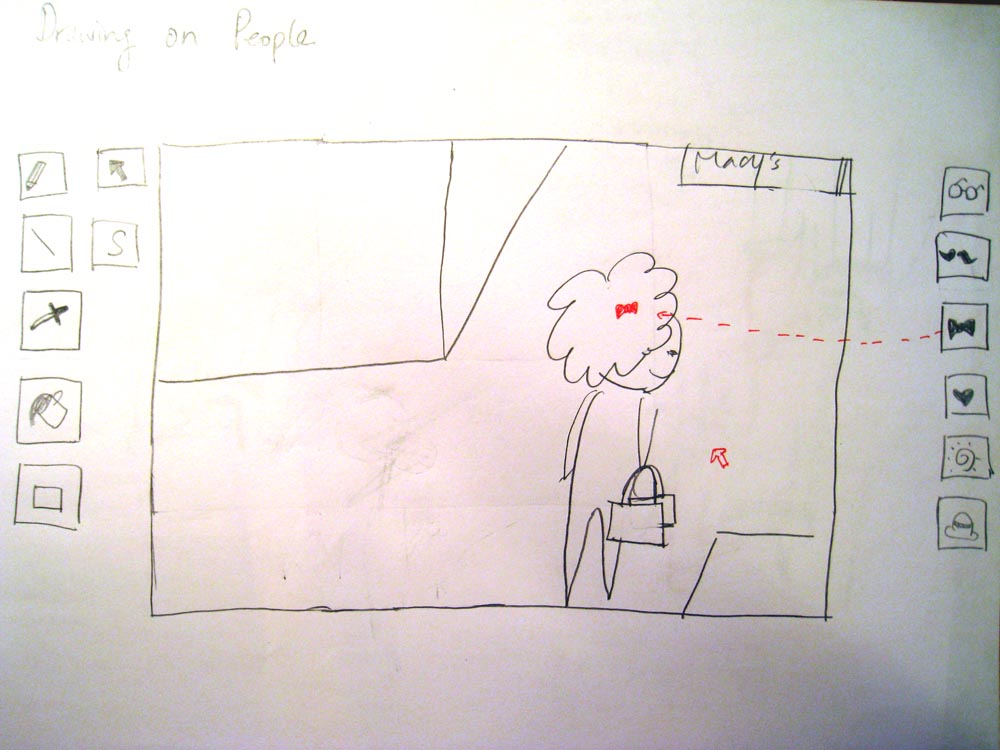 Tracing Paths
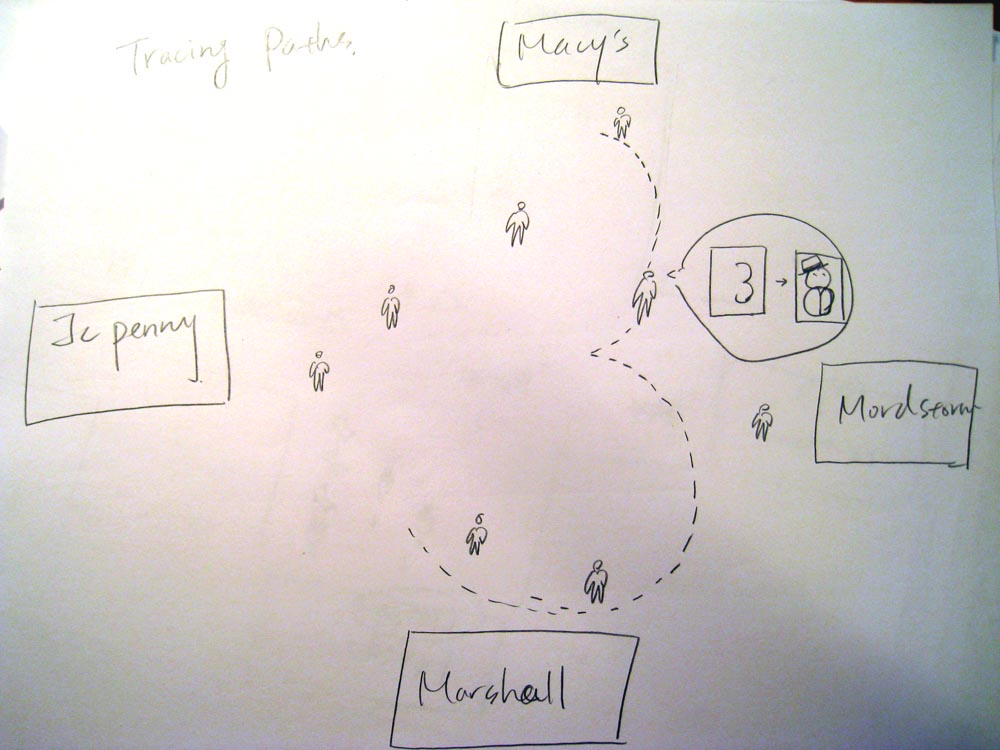 Cave Drawing
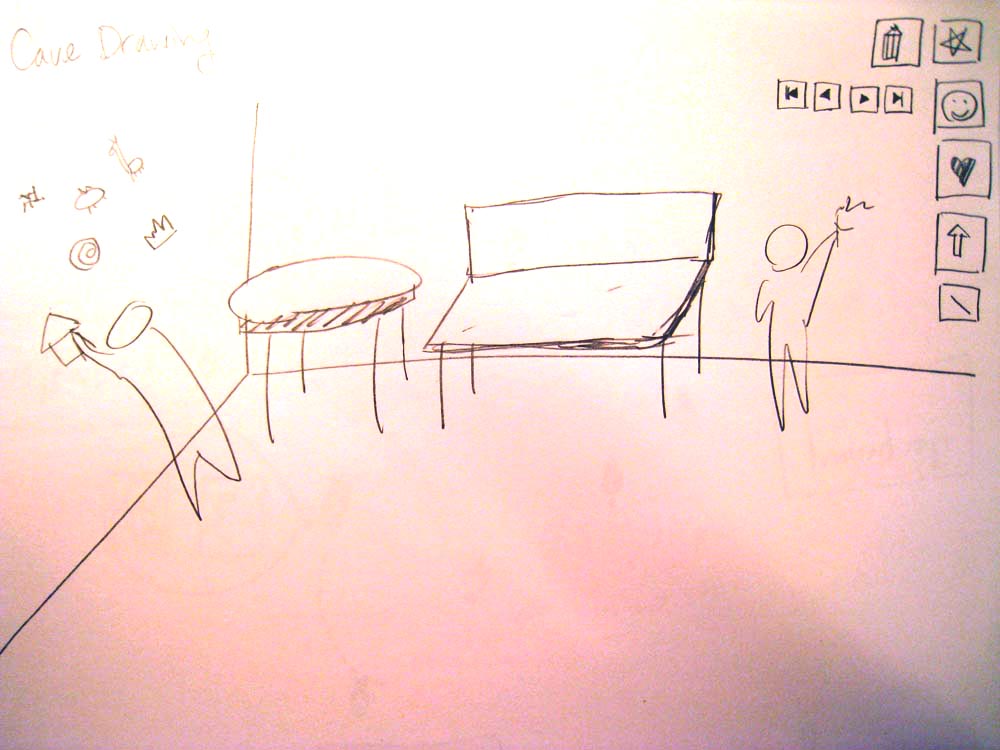 Game Shows
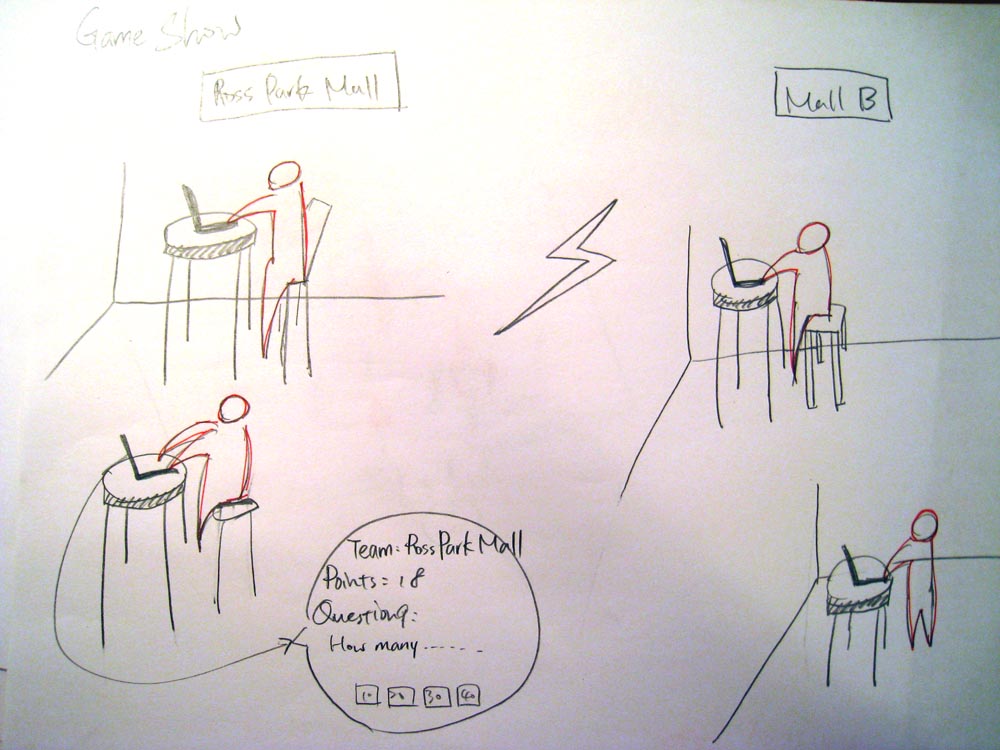 Balcony Idea
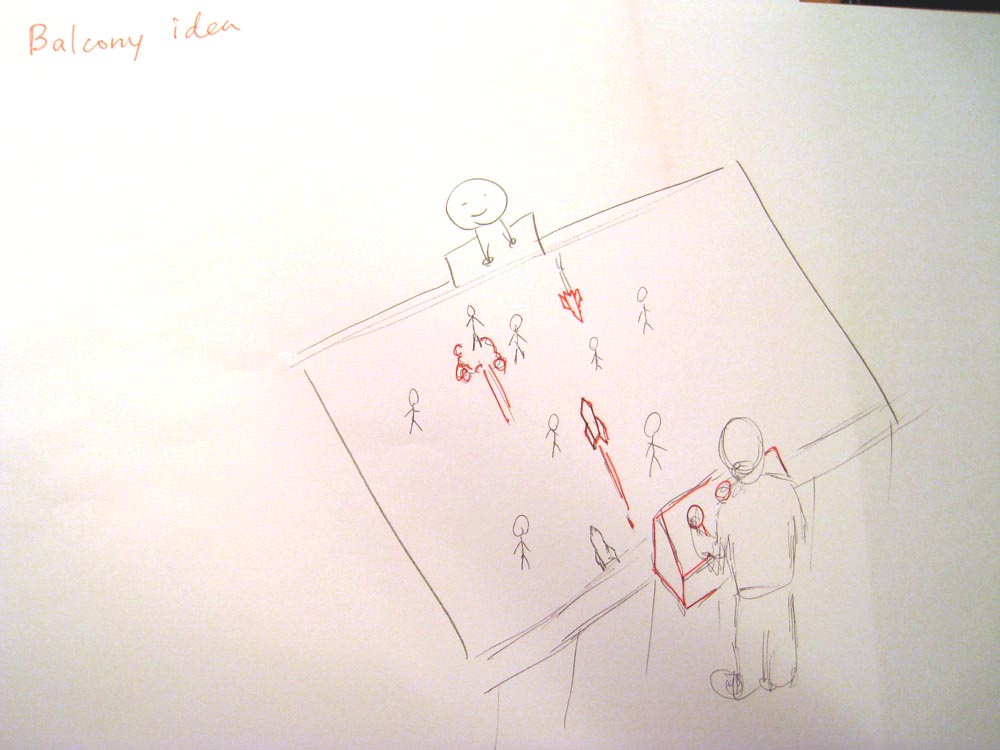 Photo Album
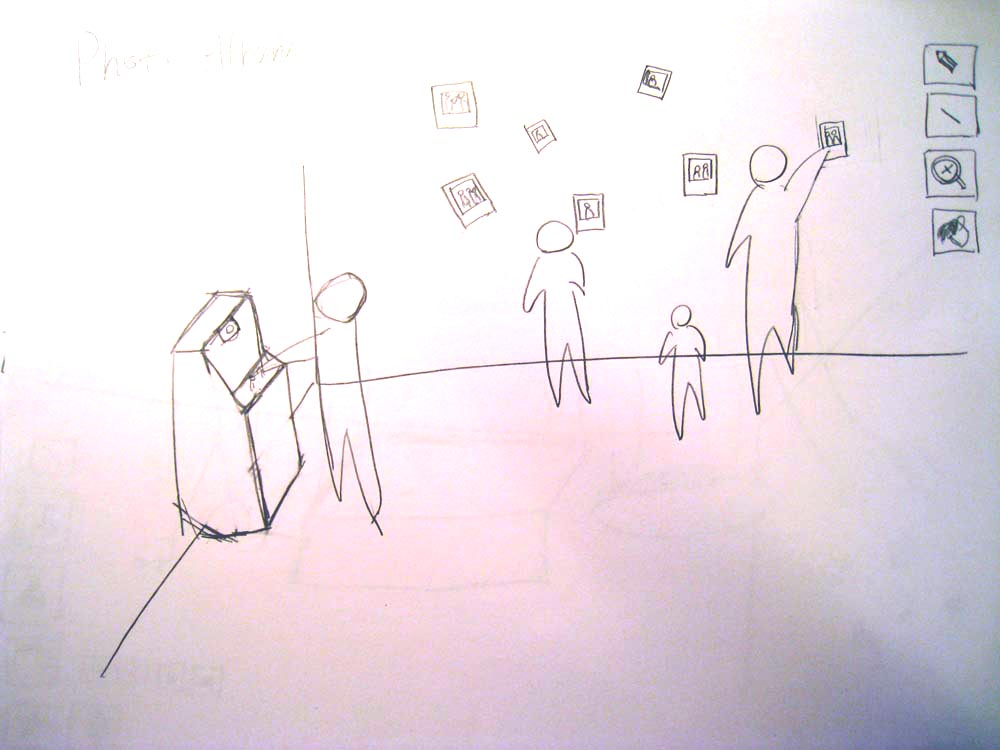 Concept Validation
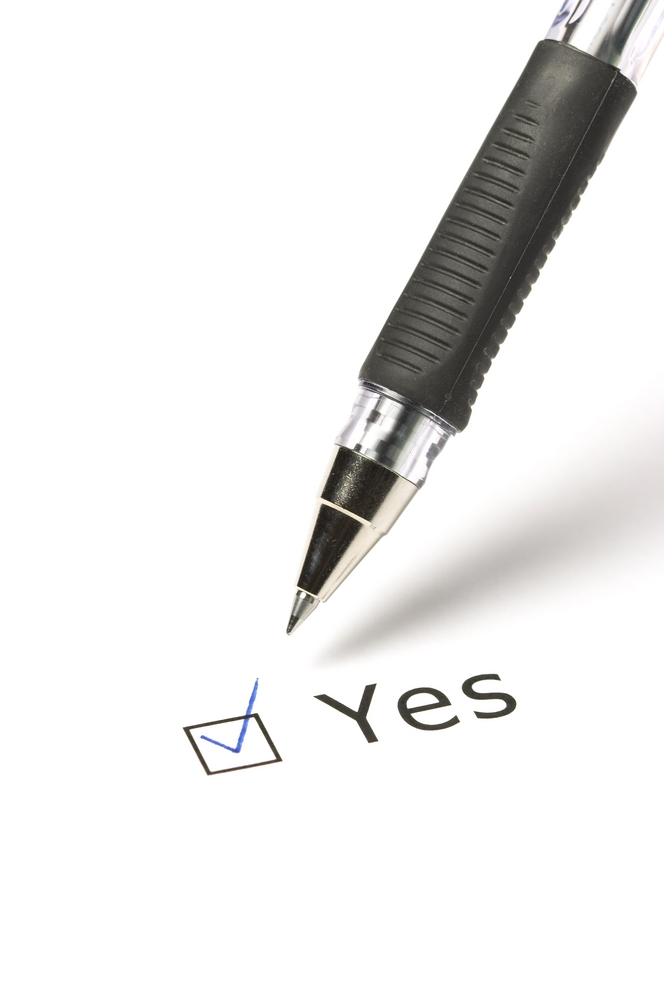 Presented concepts to class

Used their feedback to prune some ideas

Other ideas were modified based on feedback
Concept Validation
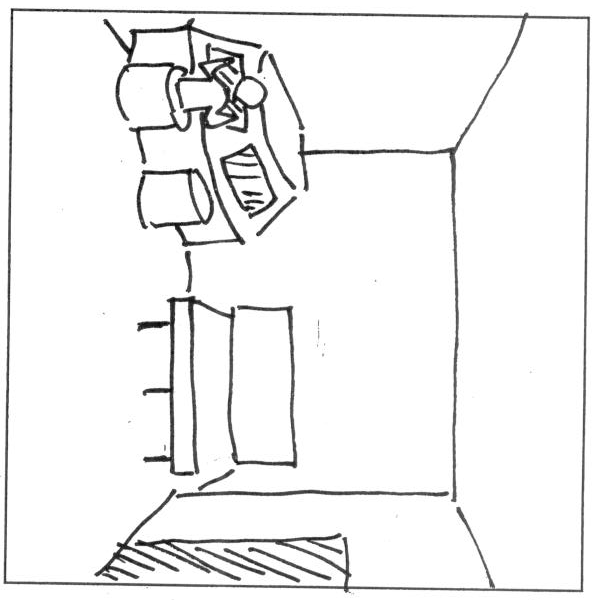 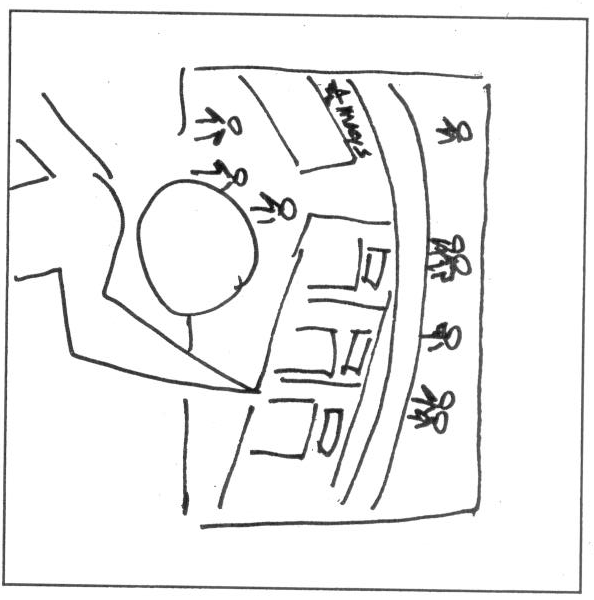 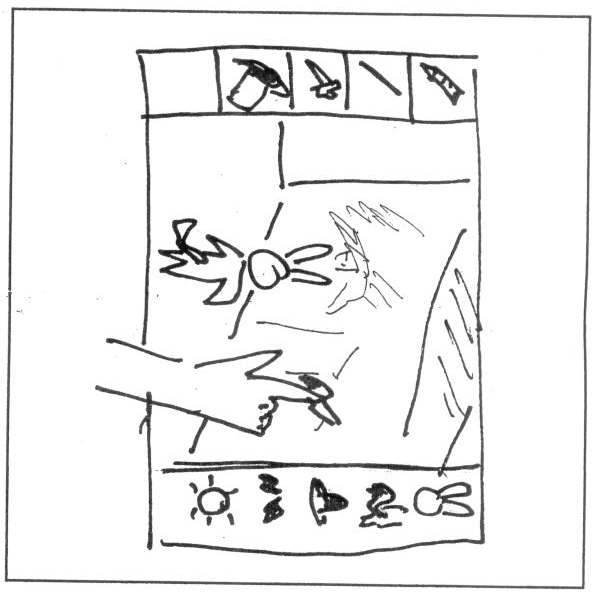 Speed Dating
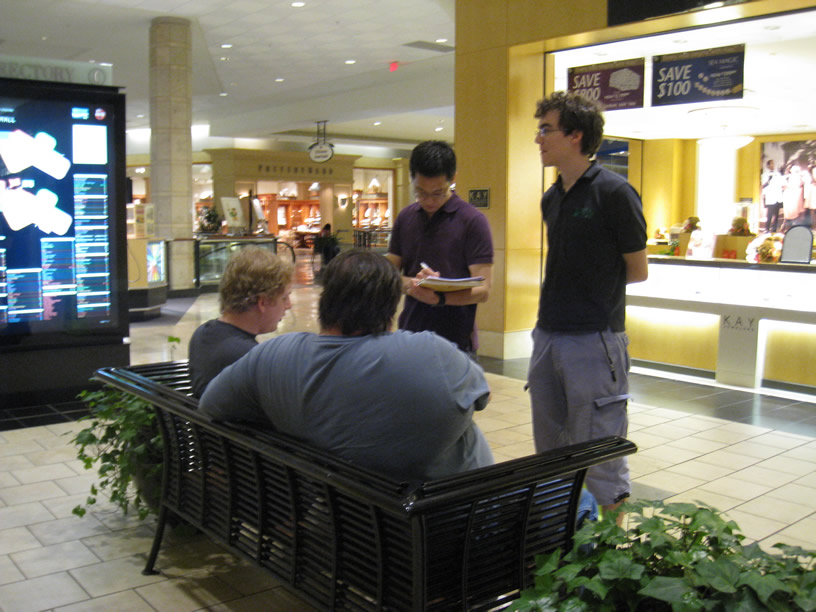 We picked the six most promising ideas:
Game Shows	
Livestock
Balcony
Cave Drawing / Photo Albums
Drawing on people
Estimating waiting time
At the mall again
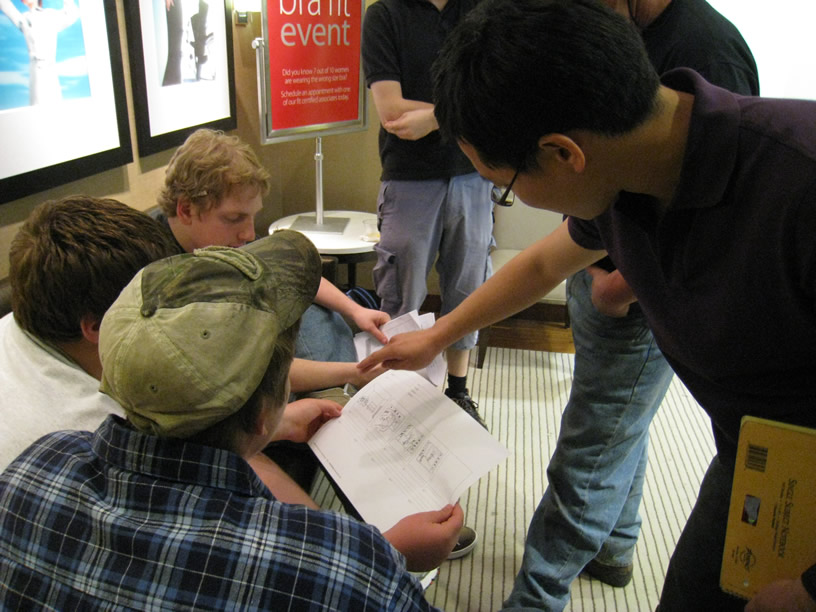 We drew a storyboard for each concept

We presented each concept to potential users from our target group

We got people excited about some ideas

We got people to be honest about bad ideas

We got kicked out of Macy‘s
There can only be one…
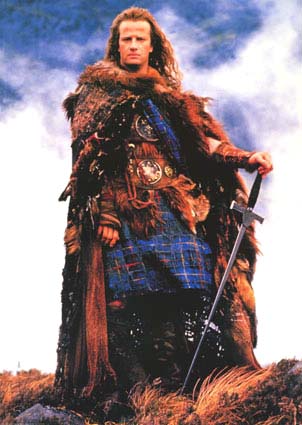 Speed dating showed two clear favorites
Game shows
No one opposed this idea
Generally very popular among the middle aged people

Drawing on other people
Extremely popular among young adults
Older people opposed this idea
… but which one?
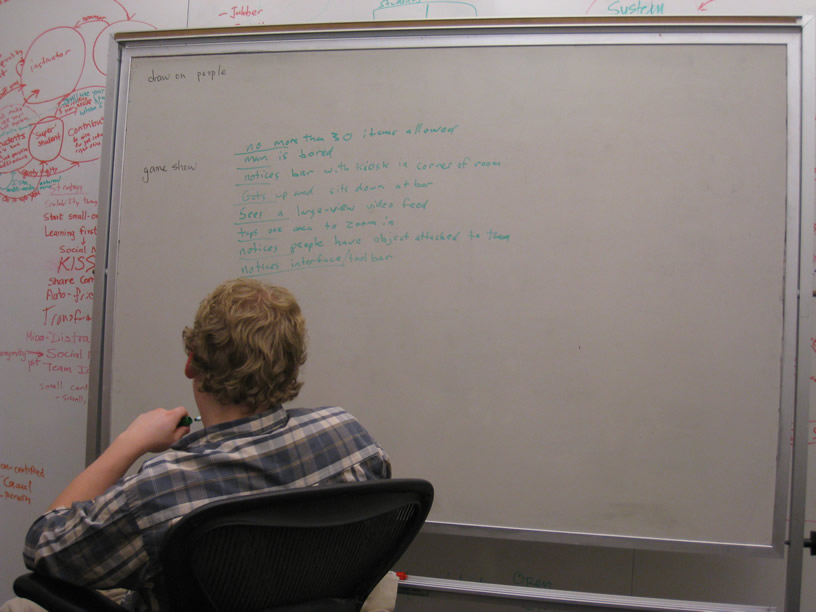 The game show idea is safer, but drawing on people is more innovative

Generated two concepts for the video sketch

Look back at user research
Especially demographics
Discussion, discussion, discussion
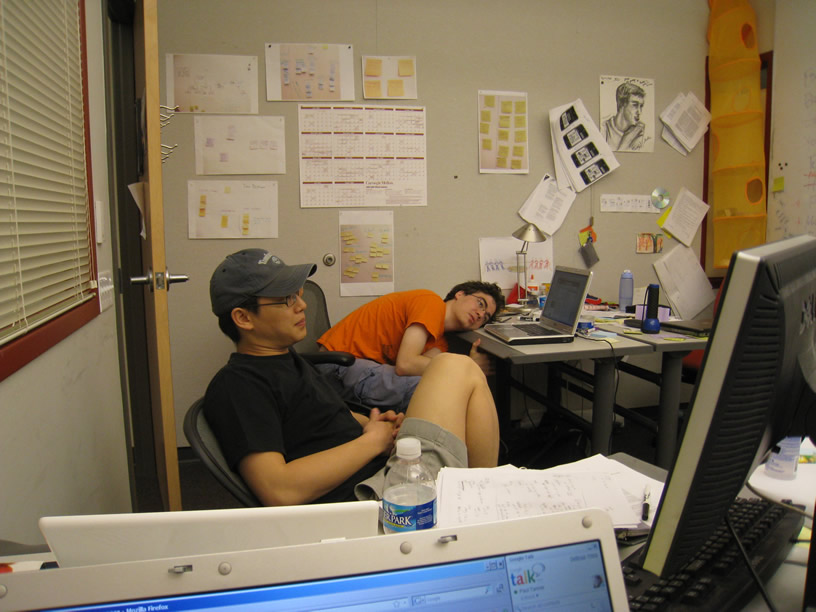 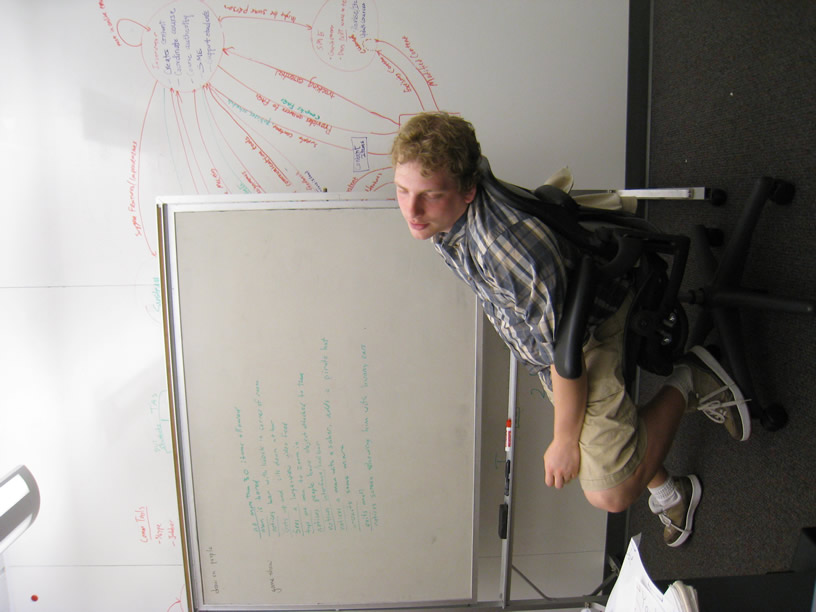 And the winner is…
Location
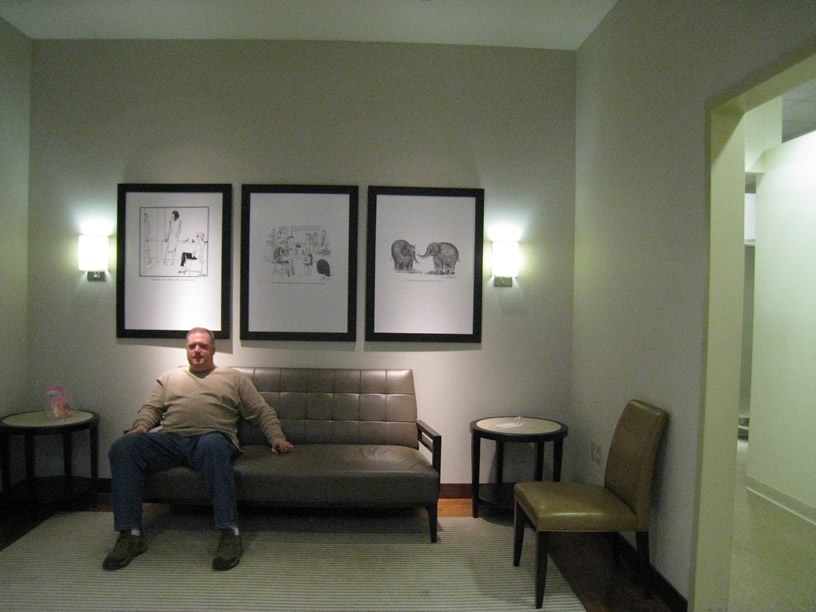 Sensors
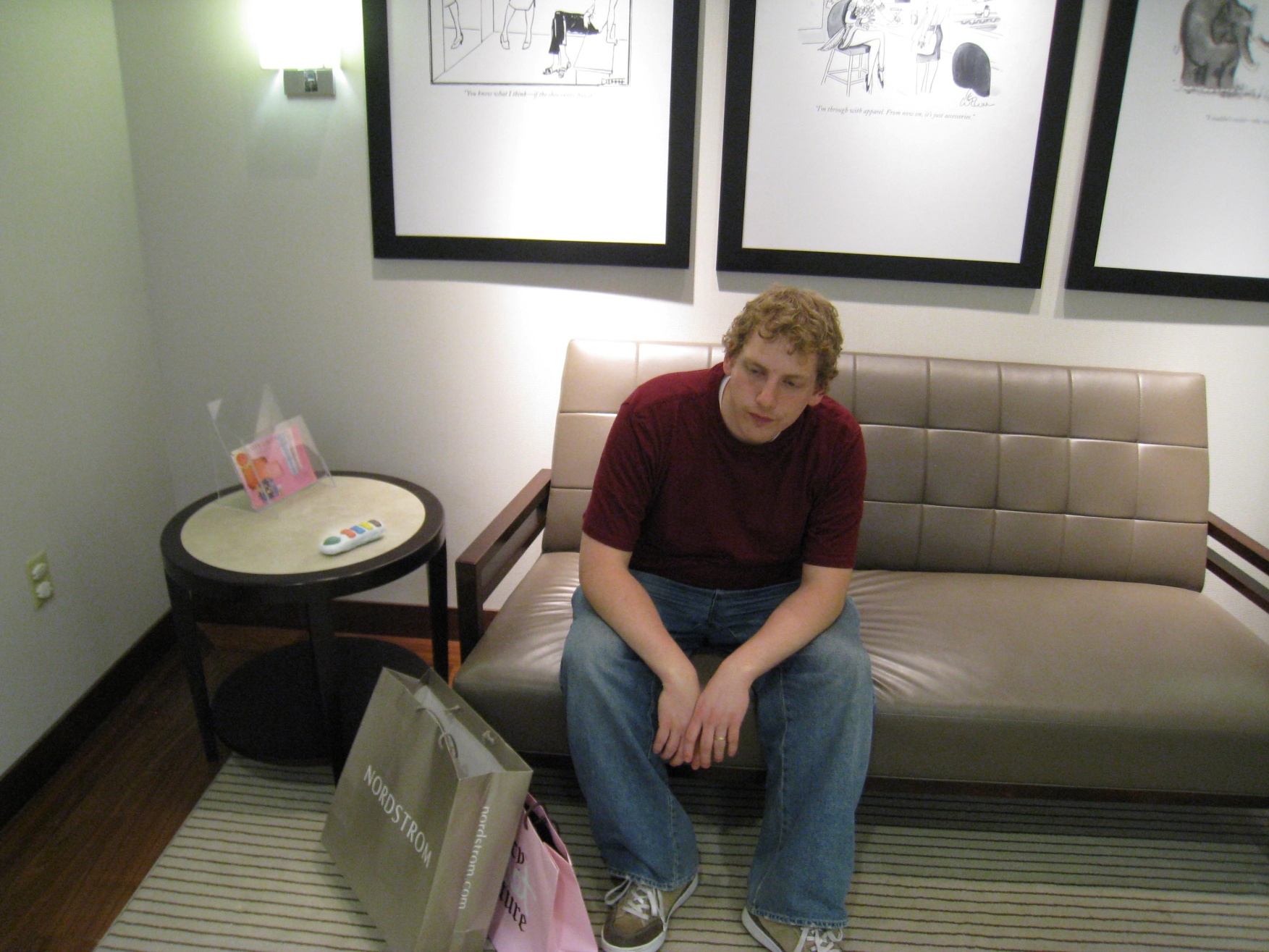 touch sensor
pressure sensor
presence sensor
Input/Output
Output:
Speaker
Output:
Screen
(2m x 1.5m)
(6.5ft  x 5ft)
Input:
Speech
Input:
Buttons
Input:
Gestures
Video Sketch
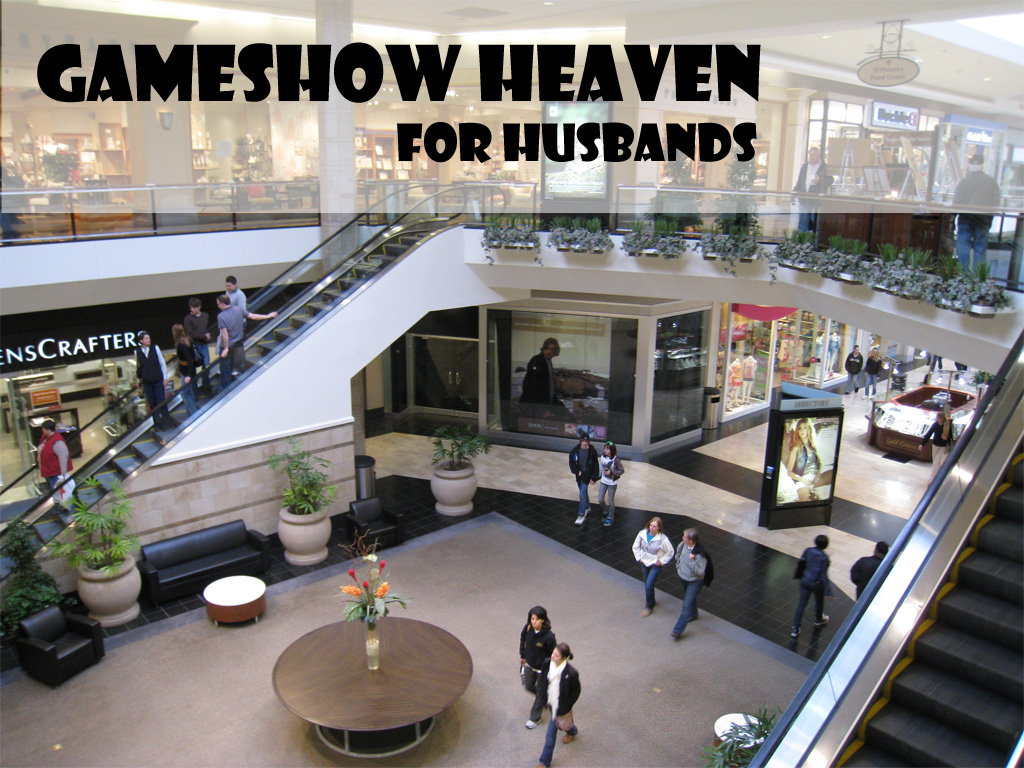 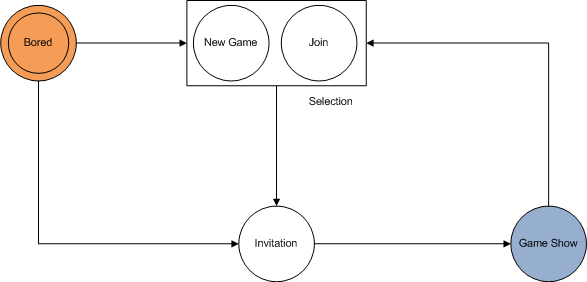